1
Distributed Systems:State Machine Replication and Chain Replication
Hakim Weatherspoon
CS6410
Implementing Fault-Tolerant Services Using the State Machine Approach: A Tutorial
2
Fred Schneider
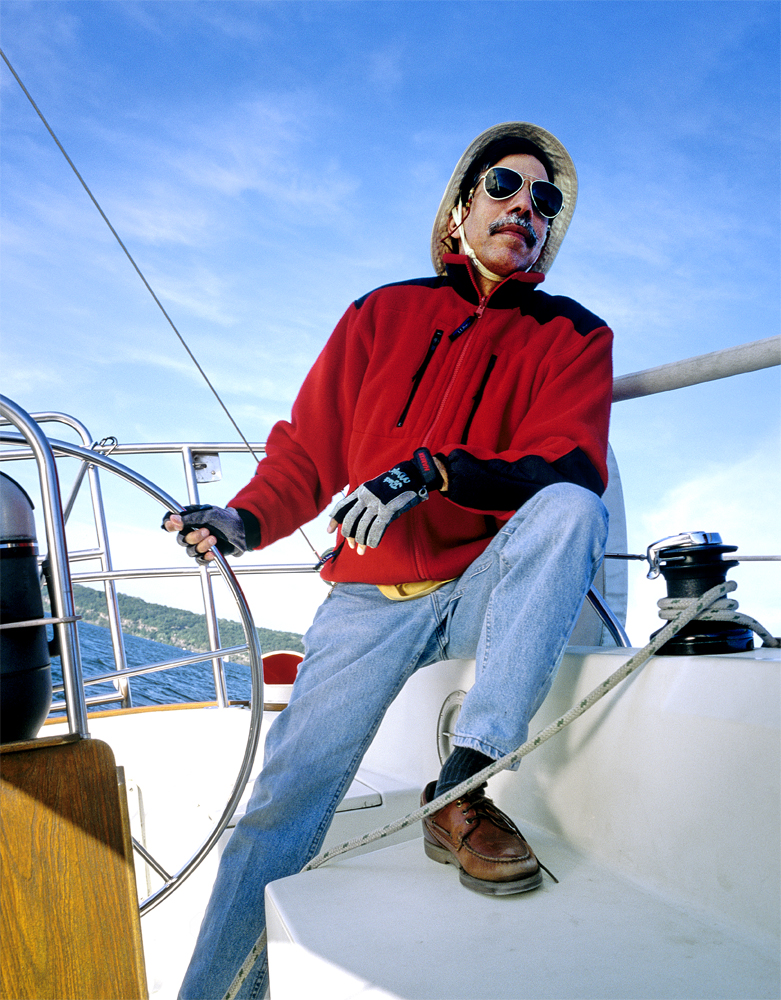 Why a Tutorial?
The “State Machine Approach” was introduced by Leslie Lamport in “Time, Clocks and Ordering of Events in Distributed Systems.”
Problem
Data storage needs to be able to tolerate faults!
How do we do this?
Replicate data in a smart and efficient way!!!
Outline
State machines
Faults 
State Machine Replication
Failures Outside the state machines
Reconfiguring
Chain Replication
State Machines
State Variables
Deterministic Commands
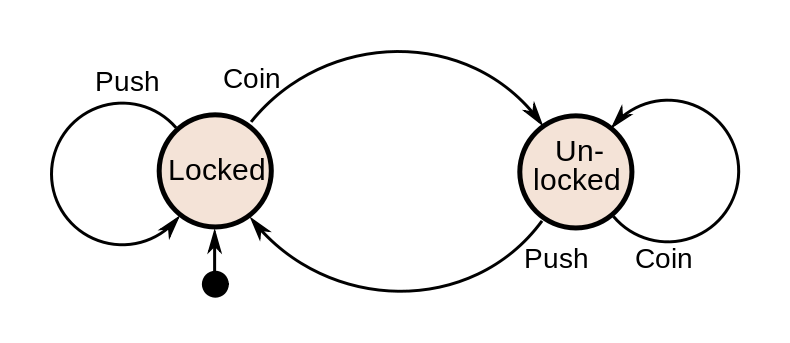 Requests and Causality, Happens Before Tutorial
Process order consistent with potentially causality.
O1: 
Client A sends r, then r'.
r is processed before r'.
O2:
r from Client A causes Client B to send r'.
r is processed before r'.
State Machine Coding
State Machines are procedures
Client calls procedure
Avoid loops.
More flexible structure.
Consensus
Termination
Validity 
Integrity
Agreement

Ensures procedures are called in same order across all machines
Outline
State machines
Faults 
State Machine Replication
Failures Outside the state machines
Reconfiguring
Chain Replication
Faults
Faulty: behavior no longer consistent with specification 
Byzantine Faults:
Malicious/arbitrary behavior by faulty components.
Weakest possible failure assumption.
Fail-Stop Faults:
Changes to fail state and stops.
Crash Faults:
Not mentioned in tutorial.
It is an omission failure, similar to fail-stop
Tolerating Faults
t fault tolerant
≤ t components become faulty
Simply where the guarantees end.
Statistical Measures
Mean time between failures
Probability of failure over interval
other
Outline
State machines
Faults 
State Machine Replication
Failures Outside the state machines
Reconfiguring
Chain Replication
Fault Tolerant State Machines
Implement the state machine on multiple processors.
State Machine Replication
Each starts in the same initial state 
Executes the same requests
Requires consensus to execute in same order
Deterministic, each will do the exact same thing
Produce the same output.
t Fault-Tolerance
Replicas need to be coordinated
Replica coordination: 
Agreement:
Every non-faulty replica receives every request.
Order:
Every non-faulty replica processes the requests in the same relative order.
t Fault-Tolerance
Byzantine Faults:
How many replicas needed in general?
Why?
Fail-Stop Faults:
How many replicas needed in general?
Why?
Outline
State machines
Faults 
State Machine Replication
Agreement
Ordering
Failures Outside the state machines
Reconfiguring
Chain Replication
Agreement
“The transmitter” disseminates a value, then:
IC1: All non-faulty processors agree on the same value
IC2: If transmitter is non-faulty, agree on its value.
Client can 
be the transmitter
send request to one replica, who is transmitter
Outline
State machines
Faults 
State Machine Replication
Agreement
Ordering
Failures Outside the state machines
Reconfiguring
Chain Replication
Ordering
Unique identifier, uid on each request
Total ordering on uid.
Request, r is stable if
Cannot receive request with uid(r') < uid(r)
Process a request once it is stable.
Logical clocks can be the basis for unique id.
Stability tests for logical clocks?
Byzantine faults?
Ordering
Can use synchronized real-time clocks.
Max one request at every tick.
If clocks synchronized within δ, 
Message delay >  δ
Stability tests?
Potential Problems?
State Machine lag behind clients by Δ (test 1)
Never passed on crash failures (test 2)
Ordering
22
Disadvantages?
Stability test requires all nodes (clients / state machines) to communicate
Logical clocks: communication required for requests to become stable
Synchronized clocks: communication required to synchronize clocks
More Ordering...
Can the replicas generate uid's?
Of course!
Consensus is the key!
State machines propose candidate id's.
One of these selected, becomes unique id.
Constraints
UID1:  cuid(smi,r) <= uid(r).
UID2:  If a request r' is seen by smi after r has been accepted by smi, then  uid(r) <  cuid(smi,r').
How to generate uid's?
Requirements:
UID1 and UID2 be satisfied
r != r'            uid(r) != uid(r')
Every request seen is eventually accepted.
Define:
SEEN(i) = largest cuid(smi,r) assigned to any request so far seen at smi
ACCEPT(i) =  largest cuid(smi,r) assigned to any request so far accepted by smi
Generating uid's....
cuid(smi,r)=max(SEEN(i),ACCEPT(i)) + 1+i/N.
uid(r) = max(cuid(smi,r))
Stability test?
Potential Problems?
Could affect causality of requests
Client does not communicate until request is accepted.
More or less communication needed?
Outline
State machines
Faults 
State Machine Replication
Failures Outside the state machines
Reconfiguring
Chain Replication
Tolerating failures
Failed output device or voter:
Replicate?
Use physical properties to tolerate failures, like the flaps example in the paper.
Add enough redundancy in fail-stop systems
Client Failure:
Who cares?
If sharing processor, use that SM
Outline
State machines
Faults 
State Machine Replication
Failures Outside the state machines
Reconfiguring
Chain Replication
Reconfiguration
Would removing failed systems help us tolerate more faults?
Yes, it seems!
P(t) = total processor at time t
F(t) = Failed Processors at time t
Assume Combine function, P(t) – F(t) > Enuf
Enuf = P(t)/2 for byzantine failures
Enuf = 0 for fail-stop.
Reconfiguration
F1: If Byzantine failures, then faulty machines are removed from the system before combining function is violated.
F2: In any case, repaired processors are added before combining function is violated.
Might actually improve system performance.
Fewer messages, faster consensus.
Integrating repaired objects
Element must be non-faulty and must have the current state before it can proceed.
If it is a replica, and failure is fail-stop:
Receive a checkpoint/state from another replica.
Forward messages, until it gets the ordered messages from client.
Byzantine fault?
Discussion
Why does any of this matter?
What is the best case scenario in terms of replications for fault tolerance?
Is the state machine approach still feasible?
Are there any other ways to handle BFT?
Which was the most interesting?
Takeaways
The State Machine approach is flexible.
Replication with consensus, given deterministic machines, provides fault tolerance.
Depending on assumptions, may need more replications, may use different strategies.
Outline
State machines
Faults 
State Machine Replication
Failures Outside the state machines
Reconfiguring
Chain Replication
Chain Replication For Supporting High Throughput and Availability
Robbert Van Renesse
Fred Schneider
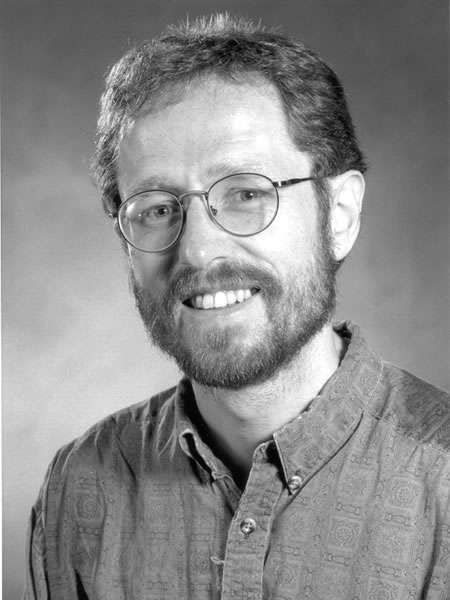 Primary-Backup
Different from State Machine Replication?
Serial version of State Machine Replication
Only the primary does the processing
Updates sent to the backups.
Chain Replication Assumes:
No partition tolerance.
Chain replication: Consistency, availability.
A partitioned server == failed server.
High Throughput.
Fail-stop processors.
A universally accessible, failure resistant or replicated Master, which can detect failures.
Serial State Machine Replication
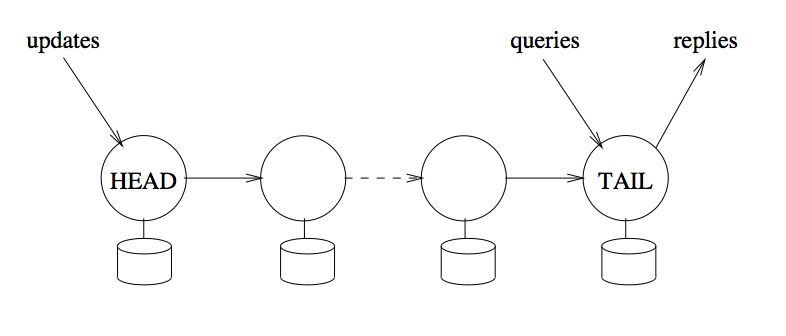 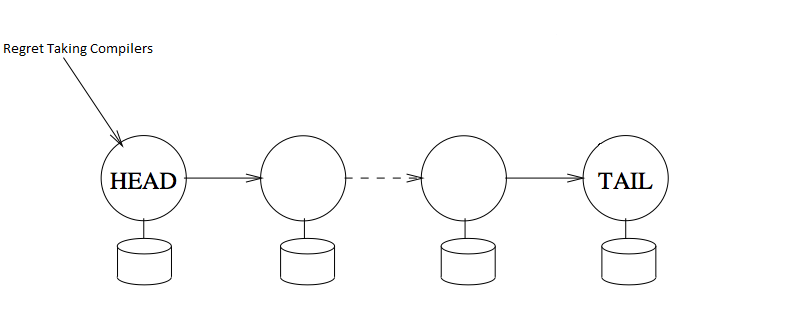 update
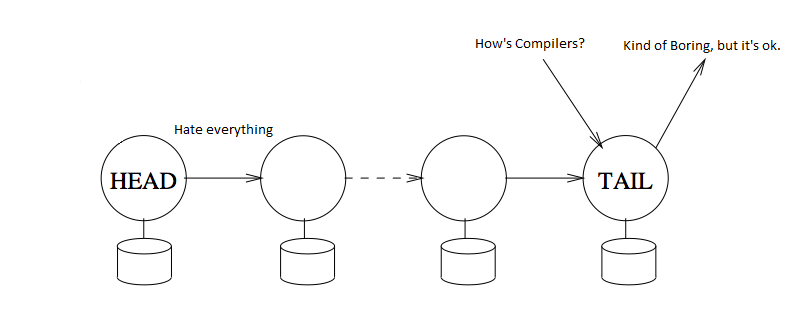 update
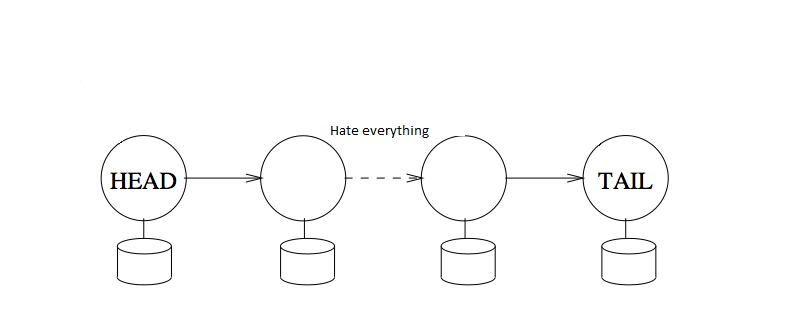 update
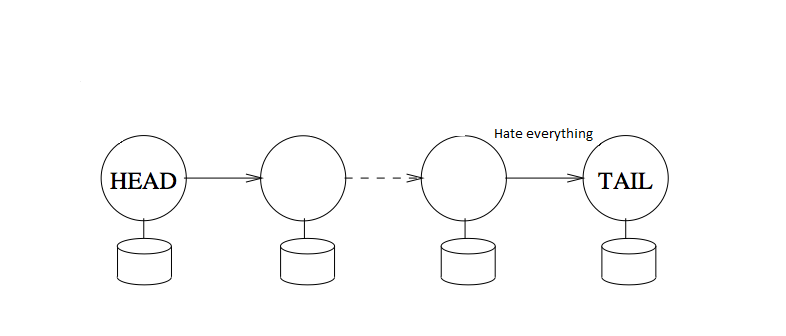 update
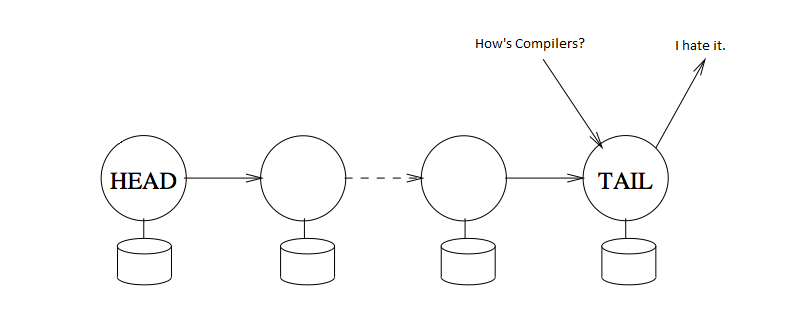 update
reply
Reads and Writes
Reads go to any non-faulty tail.
Just tail, 1 server per chain
Writes propagate through all non-faulty servers.
t-1 severs per chain
Master!!
Assumed to never fail or replicated w/ Paxos
Head fails?
Tail fails?
Other fails?
Sources
Fred Schneider photo: http://www.cs.cornell.edu/~caruana/web.pictures/pages/fred.schneider.sailing.c%26c.htm
Robert van Renesse photo: http://www.cs.cornell.edu/annual_report/00-01/bios.htm
Most Slides: Hari Shreedharan, http://www.cs.cornell.edu/Courses/CS6410/2009fa/lectures/23-replication.pdf
State Machine photo: http://upload.wikimedia.org/wikipedia/commons/9/9e/Turnstile_state_machine_colored.svg
Extras!!!
Storage Systems
Store objects.
Query existing objects.
Update existing objects.
Usually offers strong consistency guarantees.
Request processed based on some order.
Effect of updates reflected in subsequent queries.
Handling failures
Failures are detected by God/Master.
On detecting failure, Master:
informs its predecessor or successor in the chain
informs each node its new neighbors
Clients ask the master for information regarding the head and the tail.
Adding a new replica
Current tail, T notified it is no longer the tail. 
State, Un-ACK-ed requests now transmitted to the new tail.
Master notified of the new tail.
Clients notified of new tail.
Unavailability
Head failure:
Query processing uninterrupted, 
update processing unavailable till new head takes on responsibility.
Middle failure: 
Query processing uninterrupted, 
update processing might be delayed.
Tail failure: 
Query and update processing unavailable, until new tail takes over.